Sentencing Advocacy and Restitution Agreements
Table 4 – Webster Batchelder Inn of Court
January 5, 2022
State of N.H. vs. Sirk Kimoneau
Mr. Kimoneau is the bookkeeper for the well-known septic company, Hicks Septic Services, LLC.
Over the course of the past year, Mr. Kimoneau has misallocated $60,000 of the company’s invoices to his own bank account. It went unnoticed until Mr. Kimneau got COVID, had serious complications, and was out for a month. The owner of Hicks Septic, Gerry, needs to write some checks and looks at the checkbook. He notices some suspicious checks. 
Gerry confronts Mr. Kimoneau and Mr. Kimoneau admits to taking the money, but didn’t think it was $60,000
Through tears, Mr. Kimoneau said expenses were piling up, his daughter is in a private school she is thriving at (his daughter has an intellectual disability with many separate medical needs as well). He was having trouble paying the mortgage. His spouse also lost her job because of COVID.
State of N.H. vs. Sirk Kimoneau
Criminal History
Class A misdemeanor theft from 2003 (stole a pair of red sneakers)
This was amended down from a felony, was a theft from his employer (a shoe company), and they couldn’t make payroll one week because of the amount of money that was stolen, but Mr. Kimoneau could repay. 
Mitigation
Mr. Kimoneau was in the Army Reserves. When his daughter was younger, he was deployed and the family moved a few times. 
He has PTSD from his service and he feels like he abandoned his daughter when he was deployed. 
He is an active leader of the local Scout troop.
State Sentencing OutlineClassification of Crimes
Defined broadly in RSA 625:9/651:2
State Sentencing OutlineAdditional sentencing terms/considerations
Probation (RSA 651:2, V)
Restitution (RSA 651:61-a through 651:67)
Victim Bill of Rights (21-M:8-k)
Conditional and Unconditional Discharges (651:2, VI and VIII)
Placed on file with/without a finding
Conditional Nolle Prosequi
Sentence Review (RSA 651:57 through 651:61)
Federal Sentencing OutlineClassification of Crimes
Federal crimes classified in 18 U.S.C. § 3559; fines set forth in 18 U.S.C. § 3571
[Speaker Notes: This is vastly oversimplified for our purposes.

One big caveat: maximum sentence may increase where offender has repeated convictions for certain categories of offenses (e.g., violent offenses, sex offenses against children)

These fines are for individual defendants, not corporations (increased fines for them)

If a misdemeanor results in death, maximum fine can increase to $250,000]
Federal Sentencing OutlineAdditional sentencing terms/considerations
United States Sentencing Guidelines (28 U.S.C. § 994)
Statutory factors (18 U.S.C. § 3553(a)):
Nature & circumstances of offense and history & characteristics of defendant 
Need for sentence to reflect primary purposes of sentencing (retribution, deterrence, incapacitation, rehabilitation)
Kinds of sentence permitted (e.g., probations, mandatory minimums)
Guidelines & Policy Statements of U.S. Sentencing Commission
Need to avoid unwarranted disparities among defendants with similar records who have been found guilty of similar conduct
Need for restitution to victims of offense
Federal Sentencing OutlineAdditional sentencing terms/considerations (cont’d)
Restitution (18 U.S.C. § 3663)
Forfeiture (21 U.S.C. § 853)
Crime Victims’ Rights Act (18 U.S.C. § 3771)
Plea agreements (Federal Rule of Criminal Procedure 11(c))
(A), (B), and (C) pleas
Probation (18 U.S.C. § 3561 et seq.)
Supervised Release (18 U.S.C. § 3583)
[Speaker Notes: Probation prohibited by statute for class A/B felonies

Doesn’t address possibility for post-sentencing reduction (e.g., substantial assistance reduction on government motion under Fed R Crim P 35(b))]
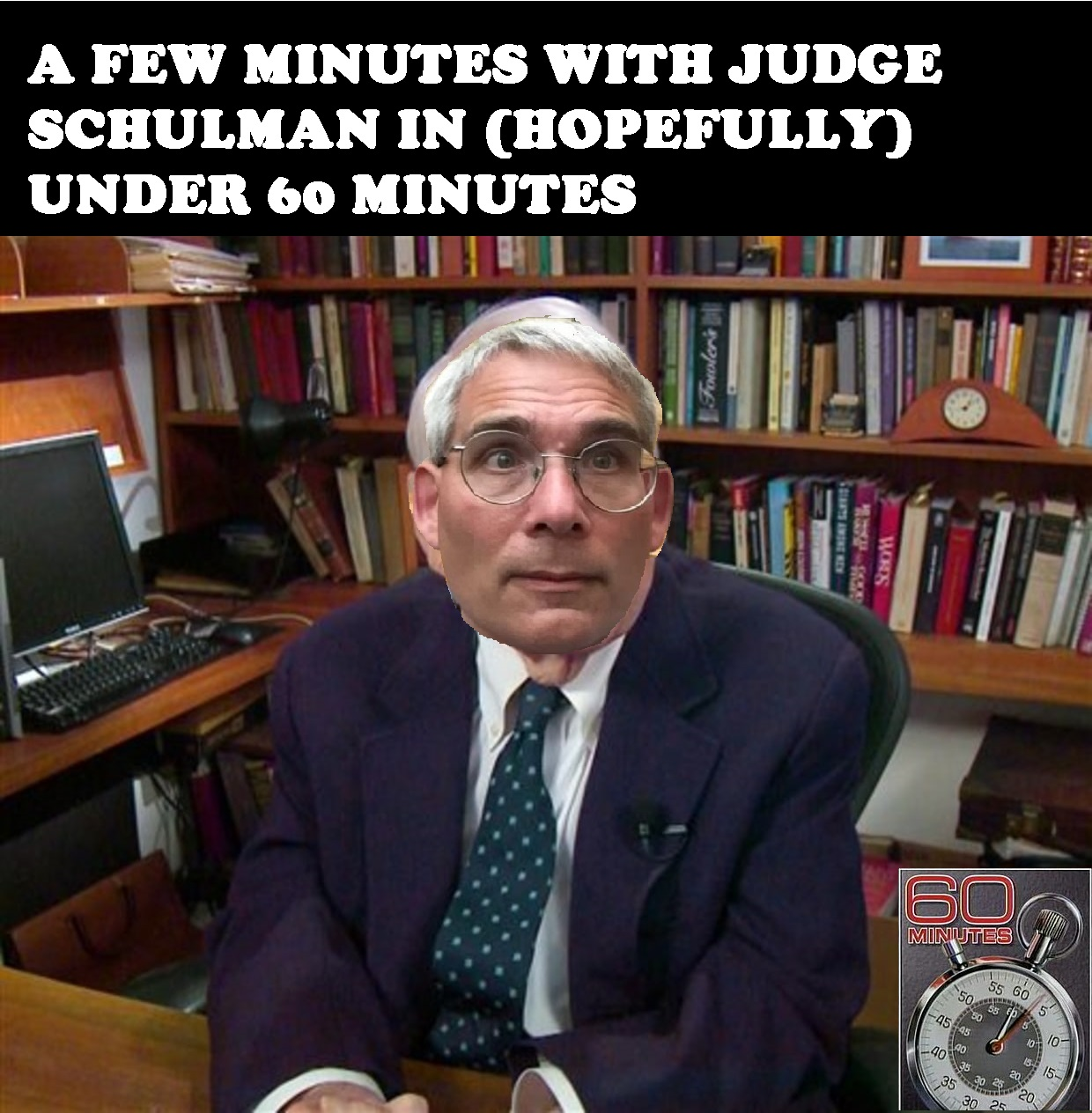 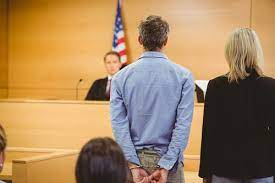 State v. Kimoneau
Sentencing part I
State v. Kimoneau
Sentencing Part II.
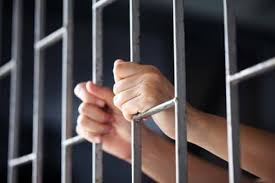 Questions?